Знакомство с Амстердамом
Авторы:
Левкин В.О.
Афёров А.С.
Чем интересен Амстердам???
Первое представление когда слышишь название г.Амстердам!?
Тюльпаны
Чем Амстердам привлекает туристов?
Шопинг
Аллея тюльпанов
Незабываемый отдых
Амстердам
На какие вопросы мы будем искать ответы!?
-Чем привлекает Амстердам туристов?
 
-Как влияет на жизнь голландцев выращивание тюльпанов? 

-Чем отличается Амстердам от других европейских столиц?
Разделимся на группы.
1. Объединитесь в группы по 5 человек2. Путешествуйте по Амстердаму в течении 8 уроков3. Создавайте презентации о ваших впечатлениях4. Обсуждайте ваши находки в блогах5. Расскажите о «+» и «-» путешествий
В Амстердаме мы исследуем следующие:
Географическое положение.
История существования Амстердама.
Рельеф.
Климат
Желаю успехов!
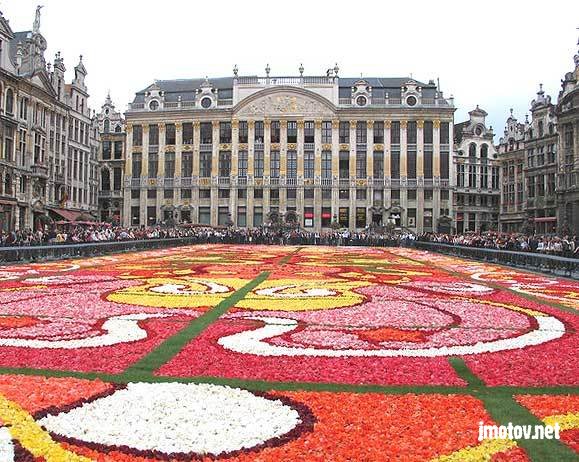